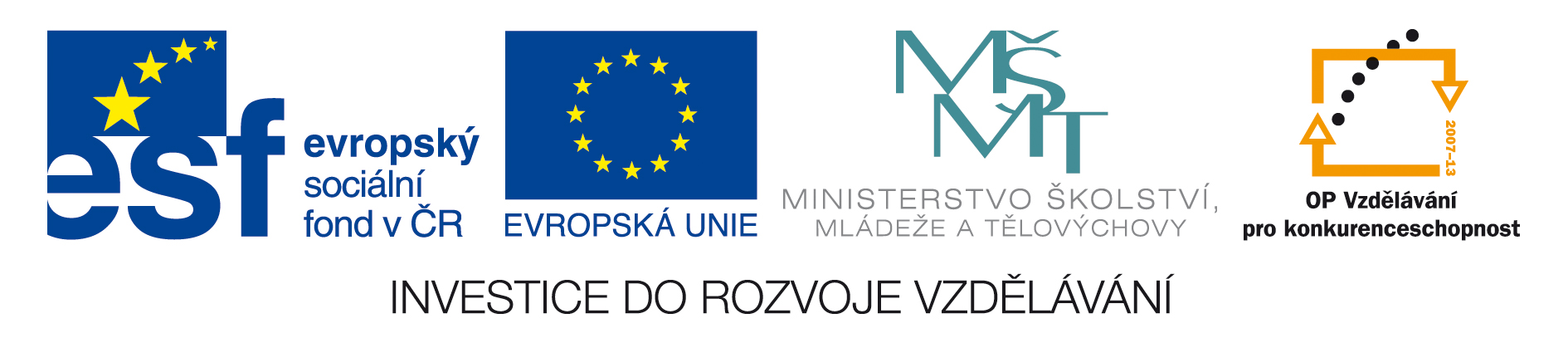 Název školy:

Autor:

Název:

Číslo projektu:

Název projektu:
SŠ spojů a informatiky Tábor

Petr Vlach

VY_32_INOVACE_OS_18

CZ.1.07/1.5.00/34.1021

Moderní škola – inovace výuky na SŠSI Tábor
LINUX  Server
Server DNS
Služba DNS

Služba DNS umožňuje překlad úplných názvů počítačů (jméno počítače + jméno domény)  na adresy IP, využívá sadu protokolů TCP/IP. Lze ji integrovat se službou DHCP, WINS .

Příklad pro zopakování domén:   studenti.sous.cz.
.                je doména 0-tého  řádu (kořenová doména)
cz             je doména 1. řádu
sous         je doména 2. řádu 
studenti   je doména 3. řádu
Zóna představuje oblast v doméně. Primární server by měl obsahovat zóny dopředného a zpětného vyhledávání. Dopředné vyhledávání –  zajišťuje překlad názvů domén na IP adresy. Zpětné vyhledávání – naopak.

Mechanizmus delegace
U všech zón platí mechanizmus delegace.DNS servery v hierarchii výše odkazují na DNS servery v hierarchii níže. Váš registrátor zajistí, že do domény prvního řádu bude vložen záznam o vaší doméně druhého řádu spolu s odkazem na  váš DNS server, kde budete mít definovanou příslušnou zónu a s ní řadu DNS záznamů.
Pokud budete provozovat vlastní DNS server, kde si nadefinujete vlastní doménu druhého řádu a nějaké domény třetího řádu. Ale pokud na vás nezačnou odkazovat příslušné DNS servery v DNS stromu, nebudou vaše záznamy mít globální platnost – resolvující servery vás nenajdou.

U PTR záznamů platí stejný princip - opět na vás musí odkazovat někdo v hierarchii výše. Podstatným rozdílem je, že PTR záznamy neobsluhují registrátoři domén , ale majitel příslušných bloků IP adres-tedy váš ISP (Internet Sevice Provider –poskytovatel internetového připojení).Ten vám může nabídnout jeho DNS server, nebo nastavit delegaci pro určitou část PTR záznamů na váš server.
[1, s.60  ]     Software pro DNS server je součástí všech serverových platforem ve Windows i všech Linuxových distribucí. S Linuxem se nejčastěji dodává server BIND (Berkeley Internet Domain server, v naší distribuci Debian  verze BIND 9 viz Synaptic), jehož konfigurační soubor named.conf (v adresáři /etc/bind )obsahuje odkazy na zónové soubory s údaji pro obsluhované DNS zóny. Obvykle bývají tři - zóna dopředného vyhledávání (hledá se IP adresa ke známému jménu), nepovinná zóna pro reverzní vyhledávání (hledá se jméno ke známé IP adrese) a soubor s informacemi o root serverech. Popíšeme a okomentujeme si zónový soubor pro dopředné vyhledávání fiktivní firmy se zaregistrovaným doménovým jménem firma.cz. Všechny potřebné služby (nameserver, mailserver i www server) má firma umístěné na jediném počítači se jménem server.firma.cz.
zónový soubor     firma.cz.zone
$TTL 86400
firma.cz.	IN	SOA	server.firma.cz.  root.server (
			15	;serial
			28800 ;         refresh
			7200 	; retry
			2W 	; expire	
			86400 ; ttl
			)
		IN	NS	server.firma.cz.
      	IN   NS   ns1.termsnet.cz.
		IN	MX	5	server.firma.cz.
server	IN	A	81.90.160.5
www		IN	CNAME	server
Typy záznamů
  ;                                                           uvozuje komentář          
$TTL (Time to live) 		Doba platnosti záznamu v sekundách.	
firma.cz.        		Jméno s tečkou na konci!    Pro jakou doménu je záznam určen.
				Tento název domény se přidá za každé jméno v zónovém
				souboru, které nekončí tečkou.
IN                			Internetová adresa (definuje typ sítě) dříve se používaly i jiné).
server.firma.cz.   		Stroj, na kterém je umístěn nameserver dané domény.
root.server(.firma.cz)  	                     Elektronická adresa Správce dané domény.Chybí znak @ , místo něj   je v adrese 
                                                               tečka.Skutečná  adresa by byla root.server@firma.cz 

Type SOA  (Start of Authority) - Uvozuje záznamy, pro něž je server autoritativní.
15                 Sériové číslo zvýšíme vždy, když uděláme v zónovém souboru změnu.
28800          	Interval obnovy na sekundárním nameserveru v sekundách.
7200             Za jak dlouho má sekundární server kontaktovat primární v případě, že neuspěje.
2W              	Není-li spojení s primárním serverem,  jak dlouho má sekundární server 
			            považovat údaje za platné.
                    	(2W=2 weeks, dva týdny. Možno též zadat v sekundách) 
86400          	Po jaké době sekundární server prohlásí požadavek za nesplnitelný, nemá-li   spojení s primárním serverem 
                                                      (v sekundách).

Type A (adresa) – Slouží k převodu názvu strojů na IP adresy.V zónovém souboru musí být alespoň jeden záznam typu A .K názvu stroje se připojí název domény (je tedy server.firma.cz).Pro plné názvy strojů se musí uvést na konci názvu tečka.
název stroje	IN	A	IP adresa
server		IN	A	81.90.160.5
Type NS (nameserver) – Slouží k určení, které jmenné servery spravují informace o dané zóně.Většinou primární a sekundární nameserver, může jich být i více.
		IN  	NS  	nameserver1.domena.cz.
		IN  	NS  	nameserver2.domena.cz

Type MX (mail exchanger) – udává informace o serveru, kam zasílat poštu pro danou doménu.
název domény.	IN	MX	váha	název stroje je-li více serverů udává význam poštovního
                                                                                    serveru,čím menší váha, tím více bude daný stroj preferován.

Type CNAME (canonical name) - Přezdívka, umožňuje dát danému stroji více názvů.
nový název		IN	CNAME	starý název
www		IN	CNAME	server

Type PTR (pointer - ukazatel) - Slouží pro zpětný překlad z IP adresy na název, bude v samostatném souboru.
IP adresa    	IN	PTR	kompletní název stroje s tečkou na konci
81.90.160.5.	IN	PTR	server.firma.cz.
Konfigurace DNS serveru v Debianu:

/etc/bind/named.conf :        konfigurační soubor pro démon named, vzorový soubor není potřeba upravovat, ale musí se přidat všechny zóny, pro které je server autoritativní do souboru  /etc/bind/named.conf.local

 /etc/bind/named.conf.default-zones: obsahuje definice předdefinovaných zón (příkaz zone ) a odkazy na soubory  db.*
/etc/bind/db.*   : soubory obsahují definice předdefinovaných zón

V souboru /etc/bind/named.conf.options je nastaven výchozí adresář programu BIND  na /var/cache/bind.
Příkaz include: dílčí soubory se připojí k hlavnímu souboru named.conf.
Příkaz zone: 

definuje zóny a nastavuje proměnné pro řízení každé zóny.Přesný formát příkazu zone je závislý na roli, kterou má démon named hrát pro danou zonu.Jsou možné typy zón : master (pro primární zónu), slave (pro sekundární zónu), hint (pro cache zónu),....
Jak nastavit hlavní server pro zónu:
zone „jméno domény“  { 
          type master;
          file „cesta“;
 };
viz soubor /etc/bind/named.conf.default-zones

startovací skript pro démona named je v adresáři /etc/init.d
service bind9 start 
service bind9 stop
Konfigurace klienta DNS v Debianu

Každý počítač v síti musí být klientem programu BIND.Klient DNS je ovládán nástrojem resolver (řešitel).Konfigurace DNS klienta je v konfiguračních souborech /etc/resolv.conf a /etc/nsswitch.conf.

Konfigurační soubor /etc/resolv.conf:
Obsahuje DNS servery, kterým by měl počítač posílat dotazy.Pokud počítač získává svoji adresu IP z DHCP serveru pak je tento soubor nastaven automaticky.V opačném případě se musí nastavit ručně.Formát je následující:

search jméno domény …..             název prohledávané domény
nameserver  adresa IP                    IP adresa jmenného serveru

Lze uvést až 3 jmenné servery.Příklad:
search cs.colorado.edu colorado.edu ee.colorado.edu
nameserver  128.138.243.151 ; ns
nameserver  128.138.204.4 ; trubac
nameserver  128138.240.1 ;kotva

pokud jméno počítače není plně kvalifikované , resolver dokončí jméno počítače pomocí první domény v seznamu např. pro jméno poč. tonda by bylo použito tonda.cs.colorado.edu.Když takové jméno nelze najít, pokusí se resolver najít tonda.colorado.edu a tonda.ee.colorado.edu.

Konfigurační soubor /etc/nsswitch.conf:
V tomto souboru jsou uloženy informace , z nichž se systém dozví, kde hledat konfigurační údaje.
Doménový  strom:

Pozn.: DNS zóna není totéž co DNS doména. Domény jsou tvořeny organizacemi.Jedna organizace může být rozdělena na několik poddomén.Každá poddoména představuje samostatnou zónu.Jedna doména je tvořena všemi těmito zónami.
doména : firma.cz  je tvořena třemi poddoménami – každá má vlastní zónu:
    
poddomény:    vyroba.firma.cz
                          marketing.firma.cz
                          konstrukce.firma.cz
/etc/bind/named.conf
Obsahuje: include "/etc/bind/named.conf.options";
           include "/etc/bind/named.conf.local";
                         include "/etc/bind/named.conf.default-zones";
Konfigurační soubory:
.../named.conf.local
zone "vyroba" {
	type master;
	file "/etc/bind/db.vyroba"
zone "marketing" {
	type master;
	file "/etc/bind/db.marketing"
zone "konstr" {
	type master;
	file "/etc/bind/db.konstr"
.../named.conf.options
directory "/var/cache/bind";
…...
.../named.conf.default-zones
Databázové soubory:
db.výroba:
Vyroba.firma.cz    IN  SOA  server.firma.cz ….
db.marketing:
Marketing.firma.cz    IN  SOA server.firma.cz  ….
db.konstr:
Konstrukce.firma.cz  IN SOA   server.firma.cz ….
Ukázka cvičení v prostředí  pro správu  virtuálních strojů VMware.

Pro účely cvičení jsou k dispozici  předem vytvořené virtuální stroje s operačními systémy Debian 6 ( název stroje Debian Server) a Windows XP (název stroje Xpecko).Mezi těmito dvěma virtuálními stroji je vytvořena síť s plnou konektivitou.
Práci provádějte ve  dvou virtuálních prostředích  Debian  Server  a Xpecka.
 
A) Příprava prostředí dvou   virtuálních počítačů

1. Ve všech   virtuálních prostředích  VMware nastavte nebo zkontrolujte na síťové kartě volbu: NAT 
2. Na síťové kartě Xpecka nastavte IP adresu na : 192.168.47.140, maska třídy C, bránu nevyplňujte, DNS server 192.168.47.140
3. Nastavte nebo Zkontrolujte název počítače PC1

B) Konfigurační soubory BINDu

1. Jako uživatel root spusťe Midnight Commander   a otevřete konfigurační soubor pro přidávání zón (/etc/bind/named.conf.local).
V tomto soubory změňte názvy dopředné zóny na TEST1.local a zpětné zóny na název odpovídající síti 192.168.47.0  (47.168.192.in-addr.arpa)
Soubor uložte
2. Otevřete stejným způsobem  soubor  /etc/bind/db.TEST1.local, za poslední řádek přidejte záznam typu A pro počítač s názvem PC1 a  IP adresu (192.168.47.140)
3. Soubor uložte
4. Otevřete stejným způsobem  soubor  /etc/bind/db.Reverzni, za poslední řádek přidejte záznam typu PTR pro počítač s úplným názvem počítače PC1 a  IP adresou (192.168.47.140)
Soubor uložte
5. Vysvětlete strukturu souborů DNS serveru BIND (named.conf, named.conf.local, databázové soubory pro definici zón)
C) Nastavení IP adres a domény  na virtuálním počítači Debian Server  

1. Na kartě Systém vyberte, Volby, Připojení k síti a nastavte pro Server IP adresu 192.168.47.137   
2. Na kartě Systém vyberte, Správa, Síť a nastavte pomocí ikony Kliknutím provedete změny (heslo kaktus) název domény TEST1.local na kartě Obecné
3. Na kartě DNS přidejte pro interface eth0 IP adresu 192.168.47.137 a doménu TEST1.local
 
D) Kontrola  DNS z Xpecka

1. Přejděte do prostředí  Xpecka
2. Ujistěte se pomocí příkazů , že spojení je navázáno: 

Příkaz ping 192.168.47.137  
Příkaz nslookup  debianServer.TEST1.local,   192.168.47.137,    exit)
Literatura:
[1] Ing.Petr Draxler : Datové sítě. Skriptum  Střední školy spojů a informatiky Tábor